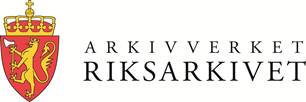 An analysis model for theRM and Archiving process
DLM Forum members meeting
Oslo, 16th November 2015

Hans Fredrik BergThe National Archives of Norway
original needs
need for earlier validation of archival material
worst case more than 20 years between records capture and validation in the archives
not possible to correct errors made decades ago
need for maintenance before transfer to archives
computer file formats becoming obsolete before transfer to the archives
transfer formats change
need for more cost effective transfers and validation
16.11.2016
DLM Forum members meeting in Oslo
2
obstacle
the archives creator must control and maintain the material as long as it is “in use”
this implies late transfer to the archives
16.11.2016
DLM Forum members meeting in Oslo
3
solutions
strict control of compliance to rules
ERMS´s have to be approved by the National Archives
early validation with immediate response
early transfer to archives
validation closer to capture by the archives creator
centralisation of
maintenance e.g. computer file format conversion
preparation for transfer to the archives
conversion to new transfer formats (metadata)
16.11.2016
DLM Forum members meeting in Oslo
4
intermediate archive
early transfer to intermediate archive
validation closer to capture
tasks moved to intermediate archive
maintenance e.g. computer file format conversion
preparation of transfers to the archives
conversion of transfer formats
flexibility
16.11.2016
DLM Forum members meeting in Oslo
5
the Swedish model
Business system
Intermediate archive
Long term archive
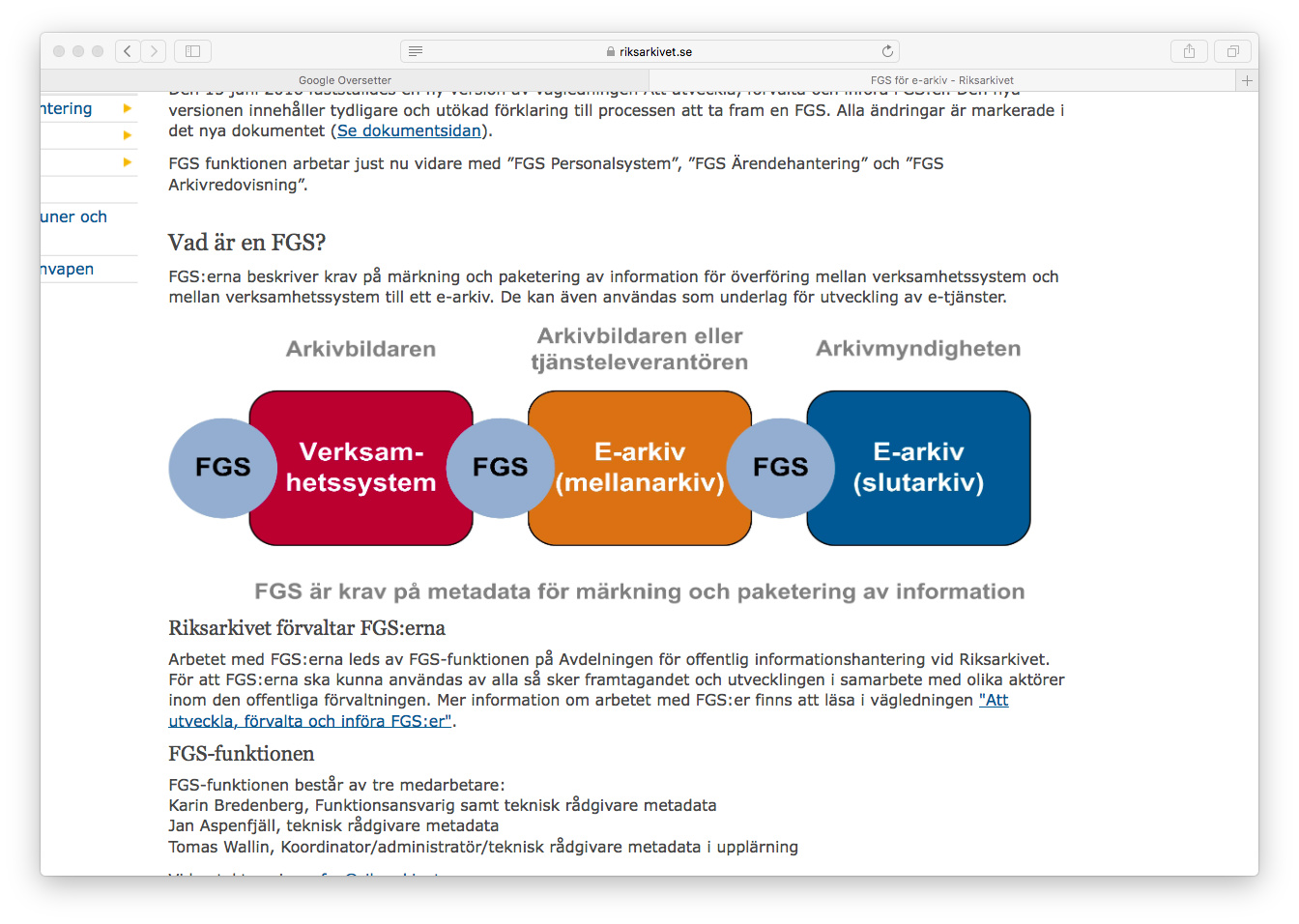 CommonSpecifications
16.11.2016
DLM Forum members meeting in Oslo
6
basic model
Specification of
funcionality
Interface, incl. formats
and protocols
business system
daily archive
intermediate archive
long term repository
16.11.2016
DLM Forum members meeting in Oslo
7
analysis model
fixed architectural elements
transfer formats (FGS´s)
communication interfaces and protocols
functional requirements
stepwise validation
contingent architectural choices
centralization
common components
combinations
16.11.2016
DLM Forum members meeting in Oslo
8
decisions
fixed
Distribution of functionality
Interfaces, protocols and transfer formats
preservation formats
contingent
Distribution of responsibility
Time of transfers – quality control
Granularity of transfers – archival periods
Disposition
etc.
16.11.2016
DLM Forum members meeting in Oslo
9
time of transfer / granularity
business system
daily archive
intermediate archive
long term repository
immediate
incremental
periodic
16.11.2016
DLM Forum members meeting in Oslo
10
distribution of functionality
business system
daily archive
intermediate archive
long term repository
record maintenance
disposal
prepare for transfer
business functions
records capture
dispatching
reporting
repository functions
OR
reporting
record maintenance
prepare for transfer
business functions
records capture
dispatching
disposal
repository functions
16.11.2016
DLM Forum members meeting in Oslo
11
sharing common components
daily archive
intermediatearchive
business system
many daily archives share the same
instance of en intermediate archive
business system
business system
daily archive
business system
different business systems usedifferent instances of the samedaily archive
business system
16.11.2016
DLM Forum members meeting in Oslo
12
combinations
business system with embeddedarchive functions
business system
daily archive
intermediate archive
long term repository
transfer format
16.11.2016
DLM Forum members meeting in Oslo
13
Combinations
business system performingarchive functions using an API
business system
daily archive
intermediate archive
long term repository
API
transfer format
16.11.2016
DLM Forum members meeting in Oslo
14